Алгоритмы обработки массивов
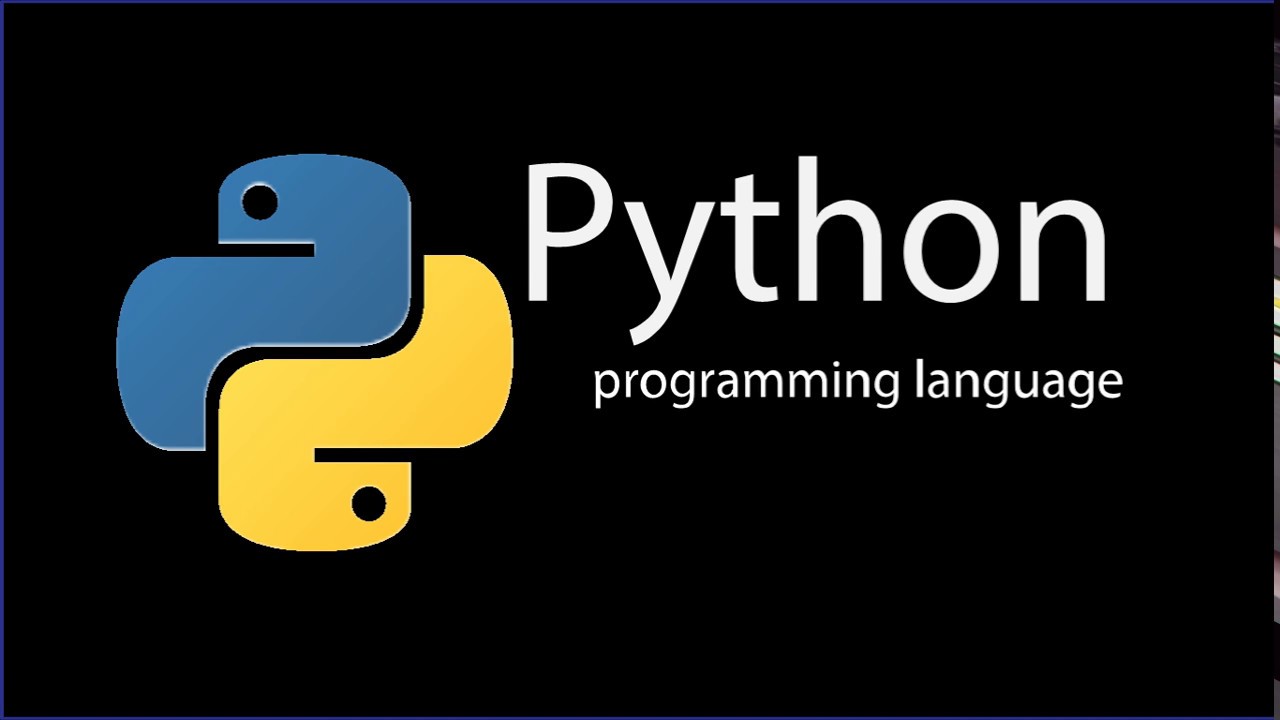 ?
Что плохо?
Реверс массива
остановиться на середине!
«Простое» решение:
for i in range(  N  ):
  поменять местами A[i] и A[N-1-i]
N//2
Реверс массива
for i in range(N//2):
  c = A[i]
  A[i] = A[N-1-i]
  A[N-1-i] = c
Варианты в стиле Python:
for i in range(N//2):
  A[i], A[N-i-1]= A[N-i-1], A[i]
A.reverse()
?
?
Что плохо?
Почему не до N?
Циклический сдвиг элементов
«Простое» решение:
c = A[0]
for  i in range(N-1):
  A[i] = A[i+1]
A[N-1] = c
Срезы в Python
Для списков определена операция взятия среза:

a[i:j] — срез из j−i элементов: a[i], a[i + 1],..., a[j - 1].
a[i:j:k] — срез с шагом k: a[i], a[i + k], a[i + 2 * k],....

Если значение k<0, то элементы будут идти в противоположном порядке.
Любое из чисел i или j может отсутствовать, что означает “начало списка” или “конец списка”.
!
Последний элемент не входит в срез!
Срезы в Python
A[1:3]
[12, 5]
A[2:3]
[5]
A[:3]
A[0:3]
[7, 12, 5]
с начала
A[3:N-2]
[8,…,18,34]
A[3:]
A[3:N]
[8,…,18,34,40,23]
до конца
копия массива
A[:]
[7,12,5,8,…,18,34,40,23]
Срезы в Python – отрицательные индексы
A[1:-1]
[12,5,8,…,18,34,40]
A[1:N-1]
A[-4:-2]
[18, 34]
A[N-4:N-2]
Срезы в Python – шаг
шаг
A[1:6:2]
[12, 8, 18]
A[::3]
[7, 8, 34]
A[8:2:-2]
[23, 34, 76]
A[::-1]
[23,40,34,18,76,8,5,12,7]
A.reverse()
реверс!
Операции со списками
Операции со списками
Вопросы
1. Укажите, что мы увидим на экране после выполнения фрагмента программы?
А)  a = [1, 2, 3, 4, 5, 6]
a[2 : 4] = [7, 8, 9, 10]
print(a)
 
Б) a[-2 : ] = []
print(a)
 
В)  a[1 : : 2] = [11, 12, 13]
print(a)
Ответ: [1, 2, 7, 8, 9, 10, 5, 6]
Ответ: [1, 2, 7, 8, 9, 10]
Ответ: [1, 11, 7, 12, 9, 13]
Спасибо за внимание!